November 2024
Wireless Broadband Alliance (WBA) Liaison Report – November 2024
Date: 2024-11-13
Authors:
Slide 1
Necati Canpolat, Intel
November 2024
Wireless Broadband Alliance (WBA)
Drives enabling seamless & interoperable Wi-Fi services
Addresses business and technical issues, as well as opportunities in the industry

IEEE 802.11 (std dev)         WFA (cert)       WBA (enablement)
Slide 2
Necati Canpolat, Intel
November 2024
Wireless Global Congress & Members Meeting
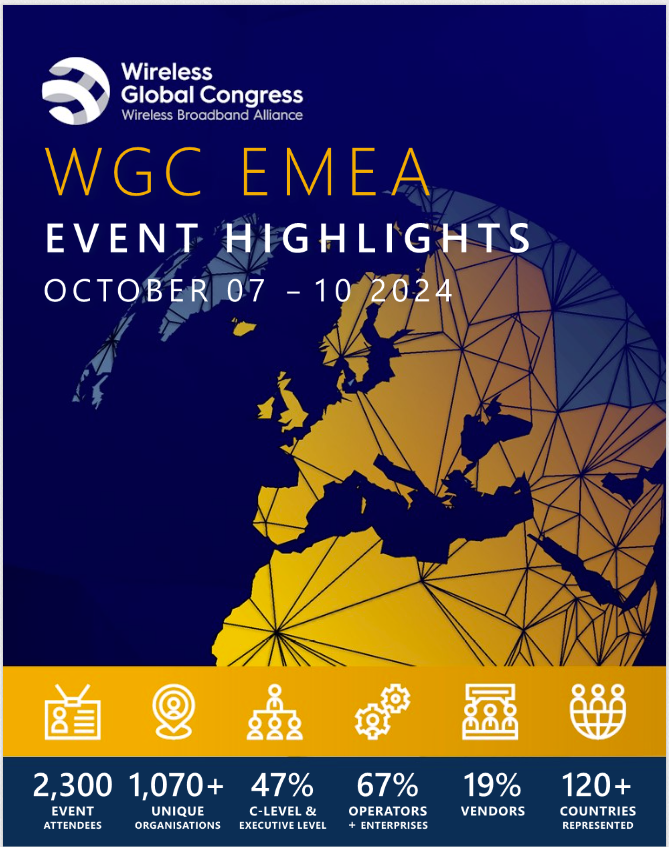 WBA has three events per year
The last event was on October 7-10 in Paris co-located with Network X
https://www.wirelessglobalcongress.com/2024-Post-Event-Report
The presentations will be made public in December 2024
Slide 3
Necati Canpolat, Intel
November 2024
WBA Annual Industry Report 2024
Producing the Annual Wireless Industry Report
It will be publicly available in December 2024
Slide 4
Necati Canpolat, Intel
November 2024
TECHNICAL ACTIVITIES ROADMAP FOR 2024WBA WORK GROUPS & PROJECTS
5G
Work Group
IoT
Work Group
NextGen
Work Group
Roaming
Work Group
OpenRoaming
Work Group
Testing & Interop
Work Group
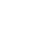 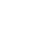 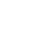 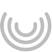 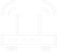 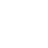 Private & 5G Wi-Fi Convergence
IoT & Smart Home
Wi-Fi 7
RADIUS AccountingAssurance
Federated Onboarding Service for OpenRoaming
Access Network Metrics
Mission Critical& Emergency Services
Wi-Fi HaLowfor IoT Applications
Wi-Fi Security Guidelines
OpenRoaming for Private LTE/5G
Wi-Fi Experiencefor Moving Networks
E2E Wi-Fi QoS & L4S
Enterprise Securityfor Private 5G Networks
Wi-Fi Sensing
OpenRoaming for IoT & FIDO Device Onboarding
Operator ManagedWi-Fi
Wi-Fi User & Device Identification
AIML for Wi-Fi
WBA Tools& Testing Platforms
Policy & Regulatory Affairs
Work Group
Market 
Work Group
OpenRoaming Certification
Innovation Forum
- Led by CTO Group
Connected 
Communities Forum
Enterprise Connectivity Forum
https://wballiance.com/wba-program-overview-2024/
https://wballiancec.com/proejcts-details
See the updates in the following slides
Slide 5
Necati Canpolat, Intel
November 2024
Wi-Fi 7 Field Trials
Ongoing with several operators covering different deployments and geographies. 
The trial results will be made public in December 2024
Slide 6
Necati Canpolat, Intel
November 2024
WBA OpenRoaming Introduction Guide
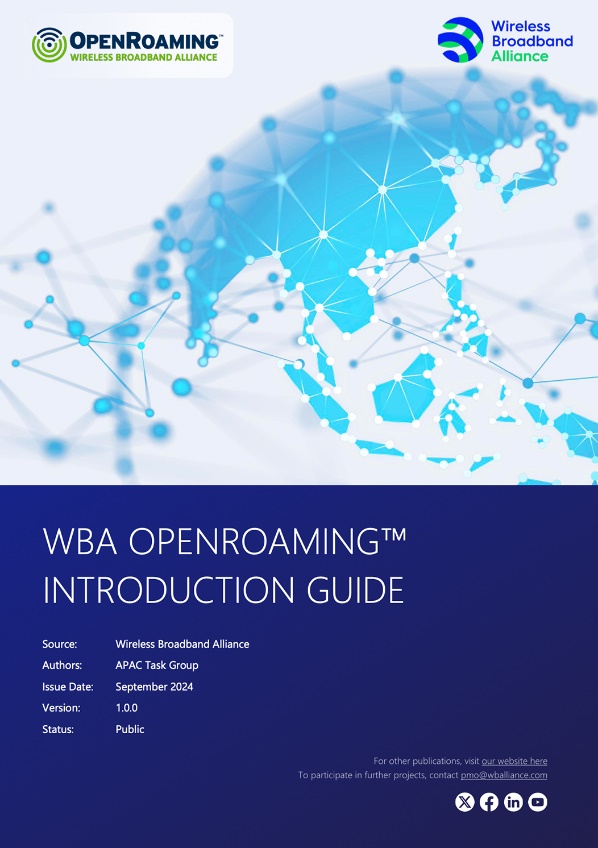 Published the WBA OpenRoaming™ Introduction Guide
OpenRoaming simplifies connectivity for users, enhancing user experiences while maintaining robust security standards. 
Covers the technicalities, benefits, and strategic implementation of OpenRoaming to revolutionize public, guest, and enterprise Wi-Fi networks.
https://wballiance.com/wp-content/uploads/2024/10/WBA-OpenRoaming-Guide-APAC-TG_v1.0.0-FINALPublic.pdf
Slide 7
Necati Canpolat, Intel
November 2024
WBA Access Network Metrics – Phase 1
Addresses the challenges present in current Wi-Fi networks, reaffirms the value of explicit QoE evidence, and demonstrates the advantages for users and providers. 
Specifies essential metrics and introduces a framework for assessing and sharing Wi-Fi network quality, aiming to foster a more dependable and efficient Wi-Fi future.
The working group is now embarking on Phase 2, focusing on industry alignment.
https://wballiance.com/wp-content/uploads/2024/08/Access-Network-Metrics-Whitepaper-Outline-v1.0.0-Public.pdf
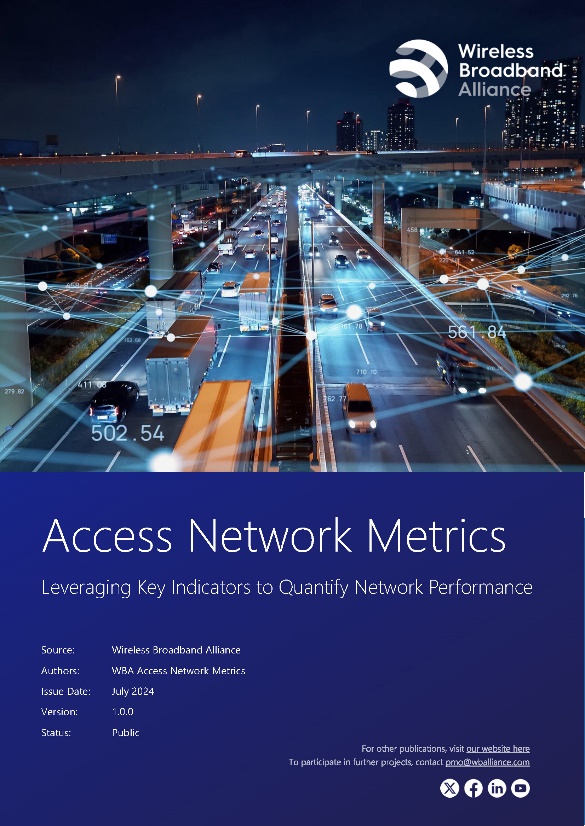 Slide 8
Necati Canpolat, Intel
November 2024
Zero Touch Onboarding of IoT Devices
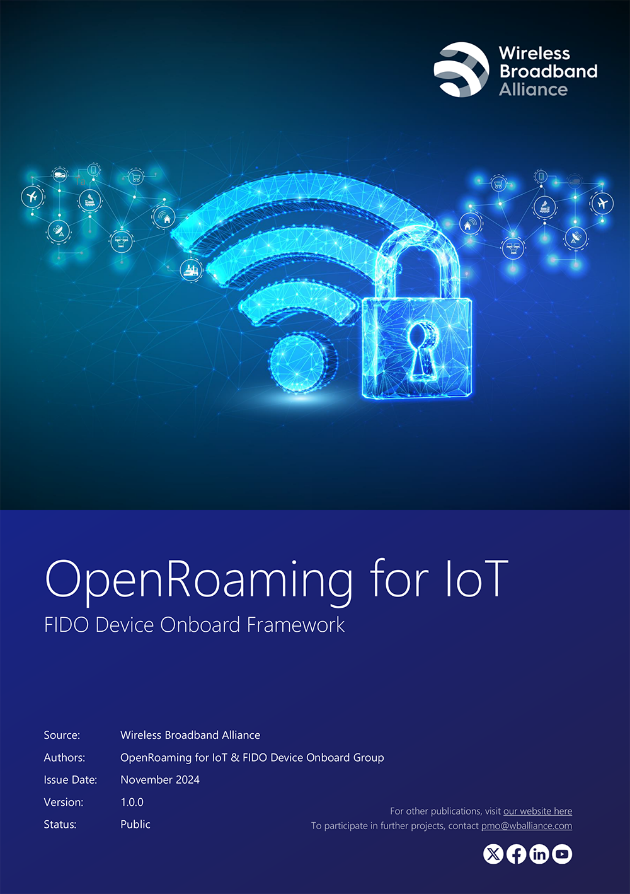 New framework to enable a ‘zero-touch’ onboarding process for Internet of Things (IoT) Wi-Fi devices
Integrates the simplicity and security of WBA OpenRoaming with FIDO Device Onboard
Ensures device security through ownership vouchers and cryptographic mechanisms
Details how these technologies work together to simplify and secure the onboarding process for IoT devices.
https://wballiance.com/openroaming-for-iot-fido-device-onboard-framework/
Download
Slide 9
Necati Canpolat, Intel
November 2024
Wi-Fi Experience for Moving Networks
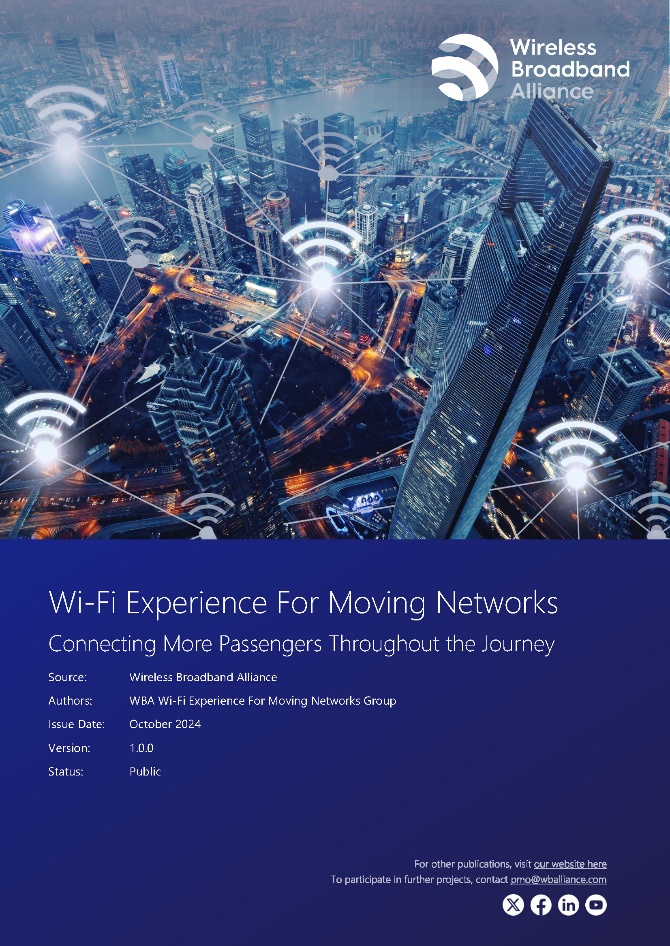 Highlights solutions for seamless connectivity in moving networks like trains, ships, airplanes, public buses etc.
Details how today’s Wi-Fi standards can be used to enhance commutes, travel & daily errands with reliable & secure Wi-Fi networks covering: 
Challenges in Moving Networks
Innovative Solutions 
Practical Use Cases 
Industry Benefits

https://wballiance.com/wi-fi-experience-for-moving-network/
Download
Slide 10
Necati Canpolat, Intel
November 2024
Further information
WBA information at https://wballiance.com/ 
Current work areas https://wballiance.com/wba-program-overview-2024/
WBA resource center https://wballiance.com/resource/ 
WBA events https://wballiance.com/events-awards/ 
WBA memberships: https://wballiance.com/membership/
Slide 11
Necati Canpolat, Intel
November 2024
Backup
Slide 12
Necati Canpolat, Intel
November 2024
WBA ORGANIZATION
Convergence and Coexistence of Wireless Technologies
Accelerate Next Generation Wi-Fi Networks
Seamless, Secure and Interoperable Wi-Fi
WBA IS A NONPROFIT ASSOCIATION WITH THE VISION TO ACCELERATE THE DEVELOPMENT OF
 “SEAMLESS AND INTEROPERABLE WI-FI SERVICES”
Established
in 2003
+200 MEMBERSHIP
COMMUNITY
PROJECTS &
PROGRAMS
3 ANNUAL
EVENTS
PROMOTION AND
GO-TO-MARKET
THOUGHT LEADERSHIP &
MARKET RESEARCH
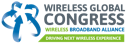 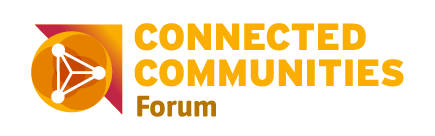 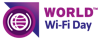 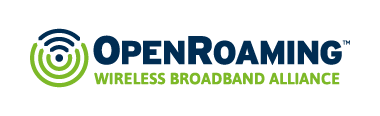 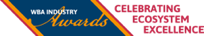 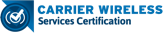 Slide 13
Necati Canpolat, Intel
November 2024
WBA Focus Areas
Fosters success for its members
WBA MEMBERS SOLVE
REAL BUSINESS ISSUES
WBA’s mission is to enable collaboration between service providers, technology companies and organizations to drive positive change and enable opportunities for growth.
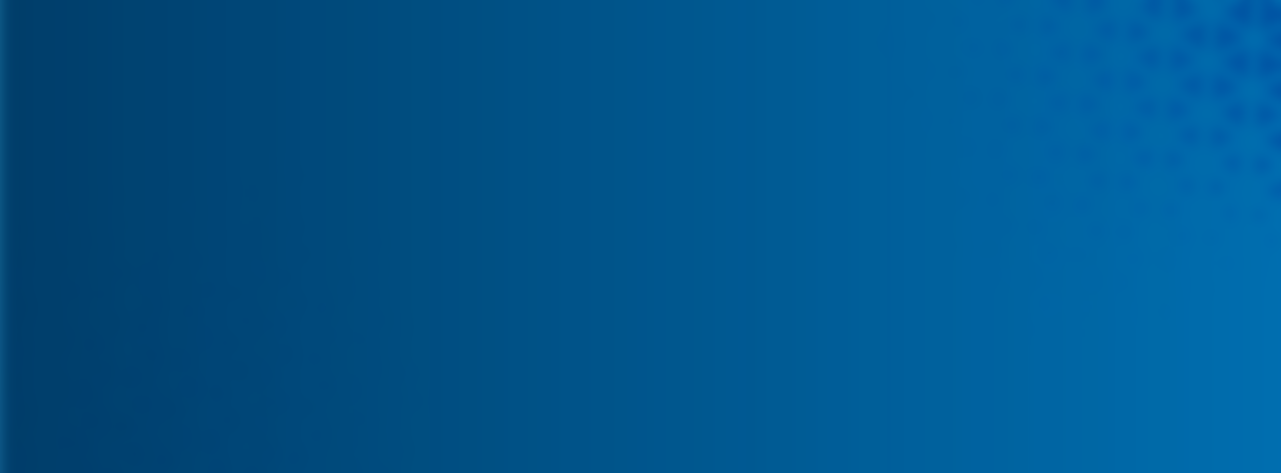 Standards & Specifications - Setting the scene, requirements and creating specifications
Testing & Interoperability - Creating test plans to showcase the technology capabilities
End-to-End Trials - Running field trials/ proof of concept on real-world environment
Guidelines & Best Practices – Accelerate deployments of services and technologies
Certification & Plug Fests - Addressing gaps and helping the industry to maximizing biz opportunities
Think Thank & Advocacy – Industry leaders roundtables and targeted verticals analysis
Slide 14
Necati Canpolat, Intel